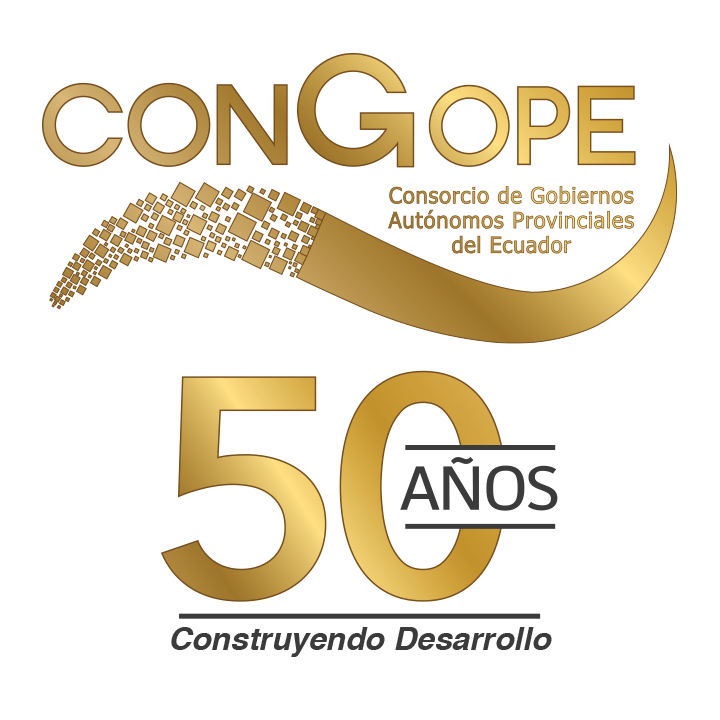 PROPUESTA REFORMAS CÓDIGO ORGÁNICO DE AMBIENTE
Quito, agosto 2020
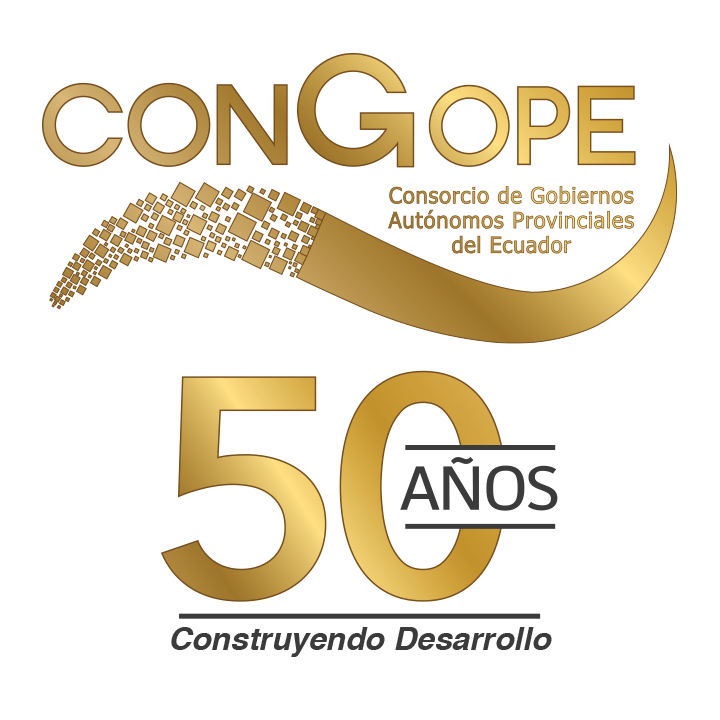 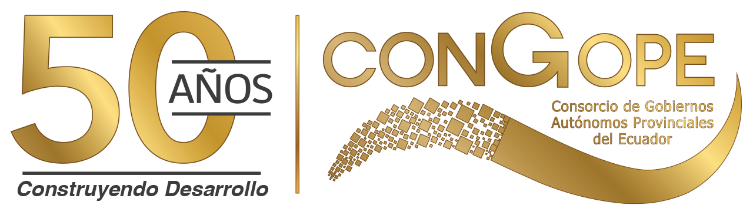 1. Los facilitadores ambientales son autorizados únicamente por la Autoridad Nacional
Debe haber un registro a nivel provincial
Reformar artículo 184 del Código Orgánico con respecto al los facilitadores en los territorios. Transparentar criterios de evaluación y selección (no requiere reforma legal)
 Se requiere aprovechar profesionales en las provincias (Coordinar con universidades y colegios profesionales).
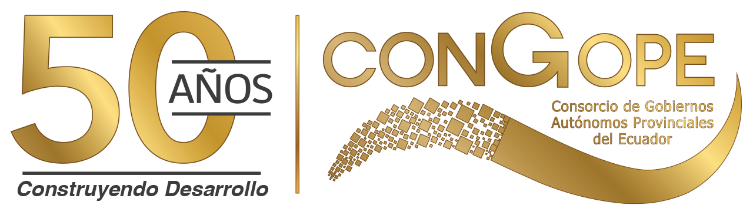 2. Uso de SUIA: Fase de regulación.
,
Administración autónoma del sistema en cuanto al catálogo de actividades en el territorio
Solicitar a la autoridad ambiental mediante mecanismos administrativos la elaboración conjunta de los catálogos.
Existen experiencias exitosas de Chimborazo y Tungurahua con respecto a su propio sistema (Estudio de estatus jurídico de las mismas)
Se debe contar con un sistema integrado de información que permita vincularse a los sistemas de cada GAD.
3. Falta de miembros plenos y adscritos en los Comités Técnicos
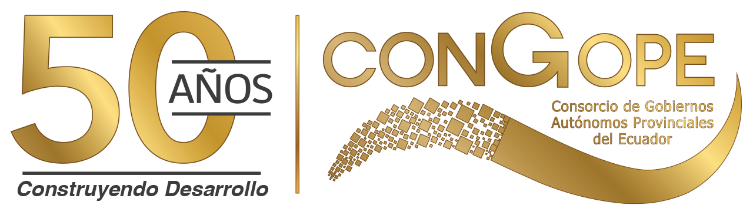 Solicitar a las entidades encargadas (Reformas de reglamentos) y solicitudes directas, hasta llegar a materia controvertida. 
Las entidades asociativas deben formar parte de los comités técnicos (CONGOPE, AME)
TEXTOS DE REFORMA (Código de Ambiente)
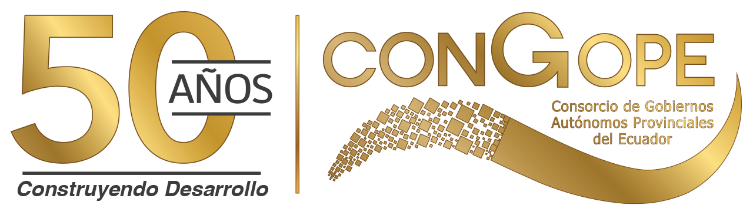 Art. 13.- Coordinación interinstitucional. Refórmese el presente artículo a:
 
En los casos de concurrencia de atribuciones, facultades o competencias entre las instituciones del Estado relacionadas con la materia ambiental, deberá existir coordinación interinstitucional para evitar la duplicación de actividades y funciones, así como el
incremento no justificado de exigencias administrativas a las personas. Para ello se crearán los comités nacionales ambientales, donde el gremio de los tres niveles de gobierno participará como delegados con voz y voto.
TEXTOS DE REFORMA (Código de Ambiente)
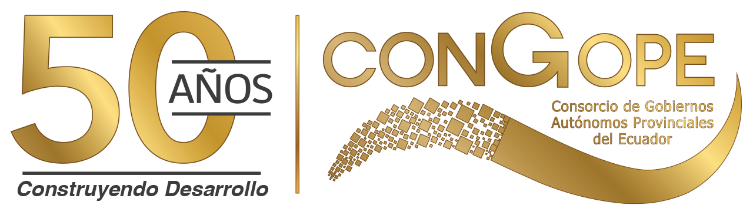 Art. 19.- Sistema Único de Información Ambiental. Refórmese el primer párrafo presente artículo:
 
El Sistema Único de Información Ambiental es el instrumento de carácter público y obligatorio que contendrá y articulará la información sobre el estado y conservación del ambiente, así como de los proyectos, obras y actividades que generan riesgo o impacto ambiental. Lo administrará la Autoridad Ambiental Nacional y para el caso de las Autoridades Ambientales competentes la administración será autónoma y descentralizada, a él contribuirán con
su información los organismos y entidades del Sistema Nacional Descentralizado de Gestión
Ambiental y del Estado en general, así como las personas, de conformidad con lo previsto en este Código y su normativa secundaria
TEXTOS DE REFORMA (Código de Ambiente)
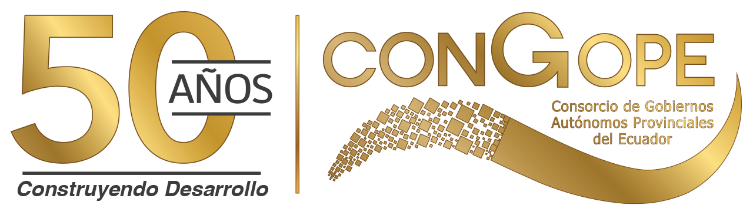 Art. 25.- Gobiernos Autónomos Descentralizados. Refórmese el presente artículo a:
 
En el marco del Sistema Nacional de Competencias y del Sistema Descentralizado de Gestión Ambiental, los Gobiernos Autónomos Descentralizados en todos sus niveles, ejercerán las competencias en materia ambiental asignadas de conformidad con la Constitución y la ley. Tendrán la facultad de acreditarse como Autoridades ambientales competentes únicacamente en el marco de sus competencias exclusivas. Para efectos de la acreditación estarán sujetos al control y seguimiento de la Autoridad Ambiental Nacional.
TEXTOS DE REFORMA (Código de Ambiente)
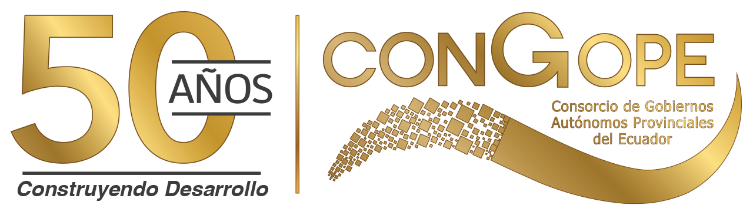 Art. 174.- Catálogo de actividades. Refórmese:
 
La Autoridad Ambiental Nacional elaborará y actualizará en coordinación  con las Autoridades Ambientales Competentes el catálogo de actividades, de los proyectos, obras o actividades existentes en el país que deban regularizarse, en función de la magnitud del impacto o riesgo ambiental que puedan generar. La periodicidad de las actualizaciones del catálogo de actividades se sujetará a criterios técnicos  y cuando lo requiera bajo solicitud de las Autoridad Ambientales Competentes. Mediante normativa secundaria se determinarán los tipos de permisos, sus procedimientos, estudios ambientales y autorizaciones administrativas.
TEXTOS DE REFORMA (Código de Ambiente)
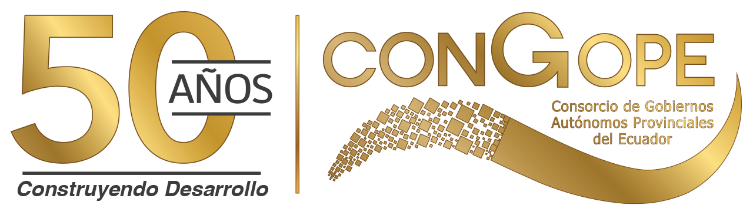 Art. 184.- De la participación ciudadana. Refórmese el último párrafo del presente artículo:
 
 
(…) En los mecanismos de participación social se contará con facilitadores ambientales, los cuales serán evaluados, calificados y registrados en el Sistema Único de Información Ambiental. La Autoridades Ambientales Competentes, designarán de forma autónoma al facilitador, bajo criterios técnicos de evaluación transparente.
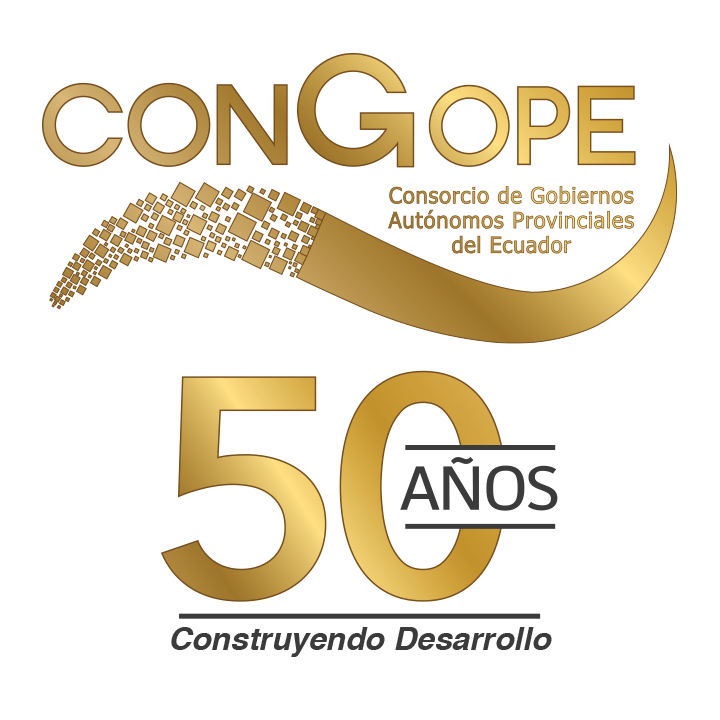 PROPUESTA REFORMAS A LA LEY DE MINERÍA
Quito, agosto 2020
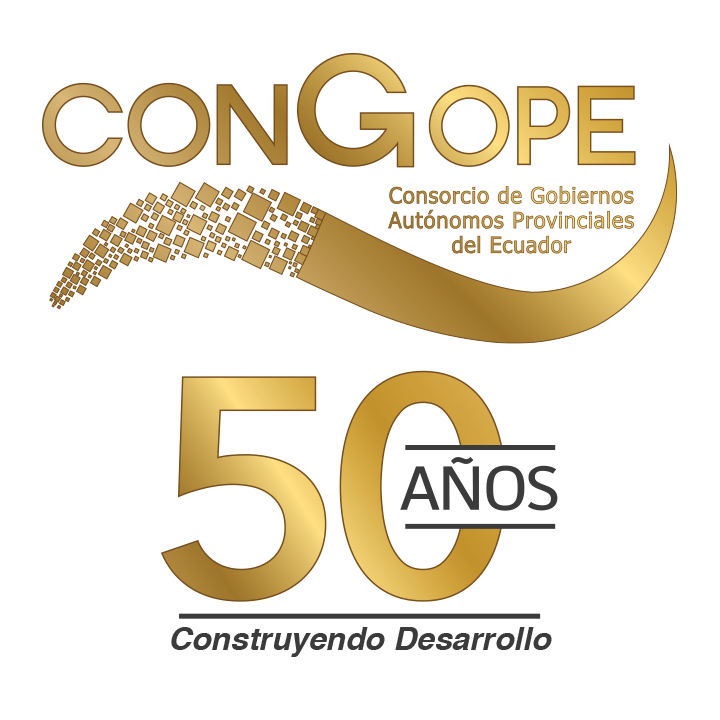 TEXTOS DE REFORMA (Ley de Minería)
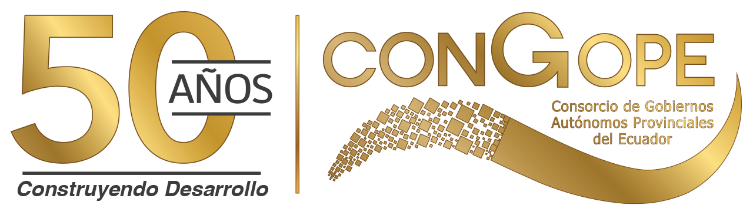 1. SOBRE LIBRES APROVECHAMIENTOS
Art. 144.- Libre aprovechamiento de materiales de construcción para obras públicas. -
 
Considerando la finalidad social o pública del libre aprovechamiento, estos serán autorizados mediante un procedimiento eficiente, transparente y previsible por la autoridad minera en el caso de los GAD. Estos serán responsables por la protección ambiental  siempre que cuenten con la acreditación correspondiente
 
ALERNATIVA 2: Considerando la finalidad social o pública del libre aprovechamiento, estos serán autorizados mediante el registro de un sistema automatizado de información creado por la autoridad sectorial.